In our class in May
W naszej klasie w maju
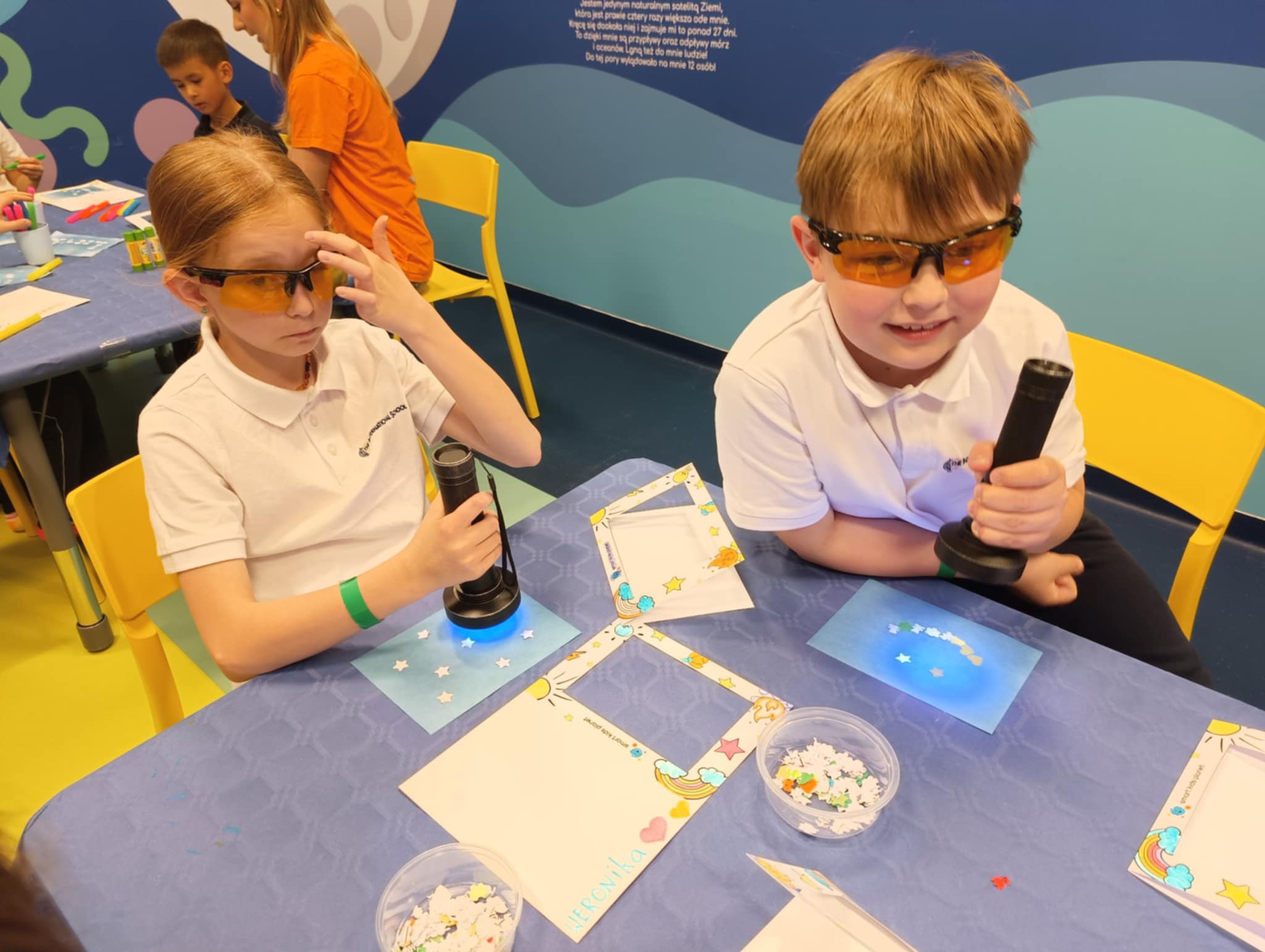 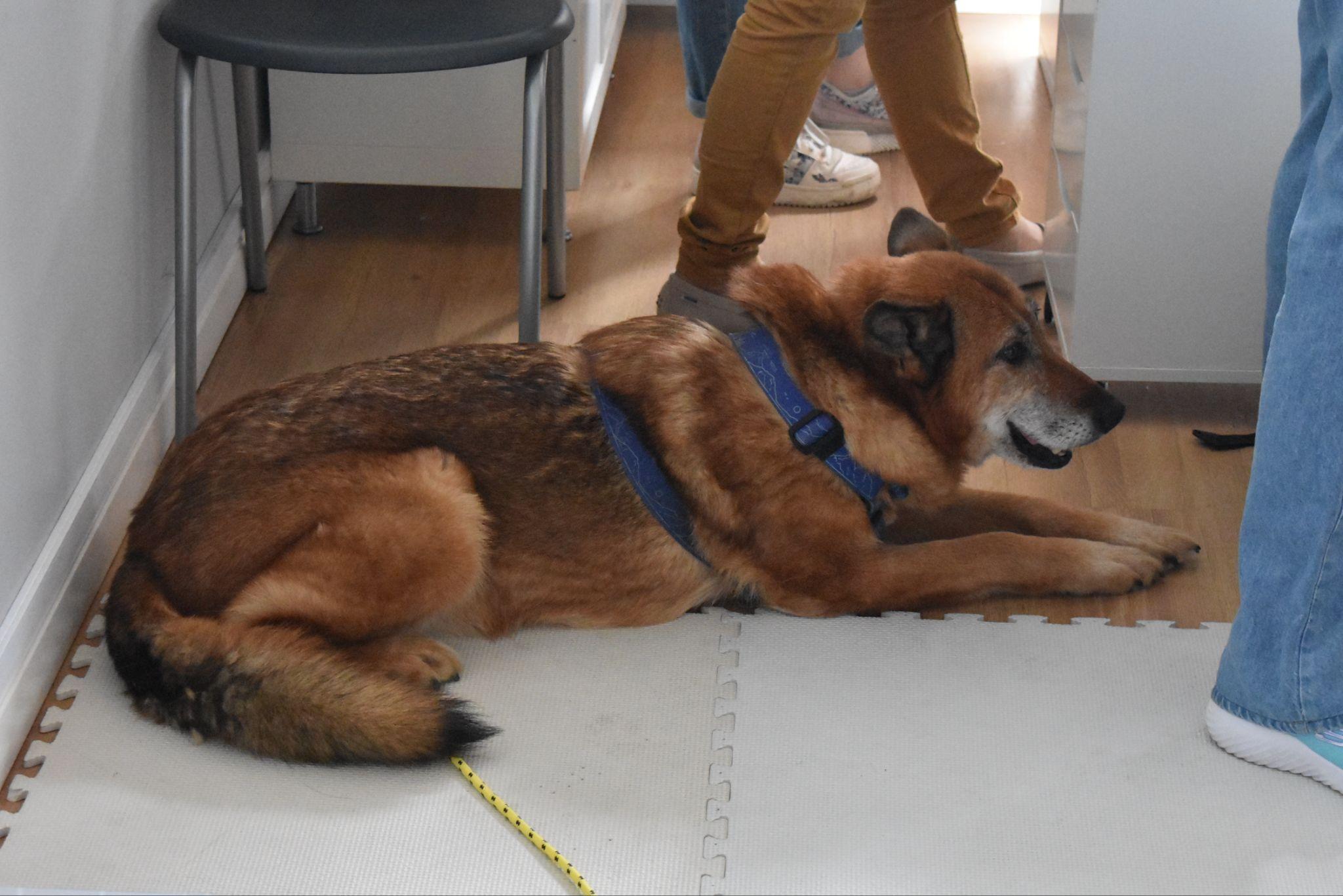 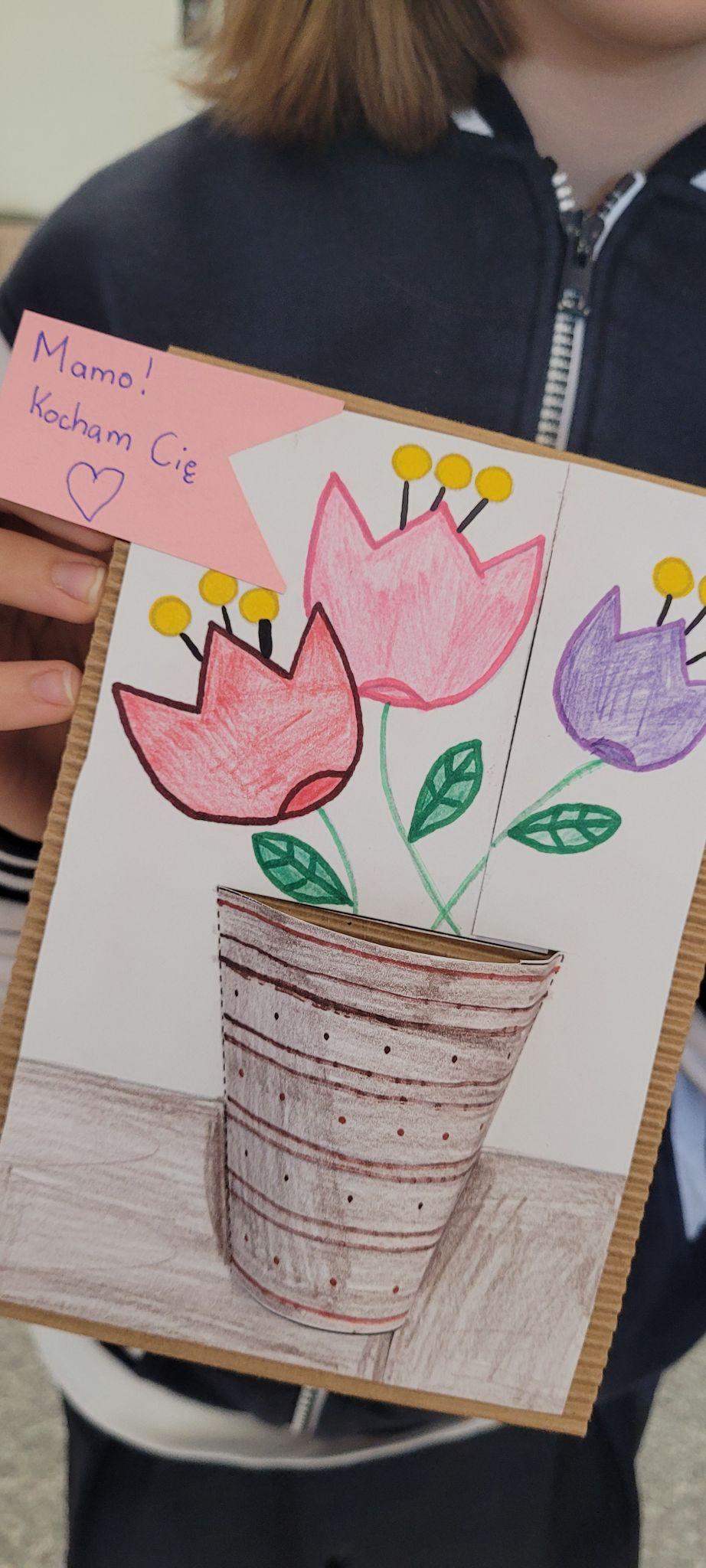 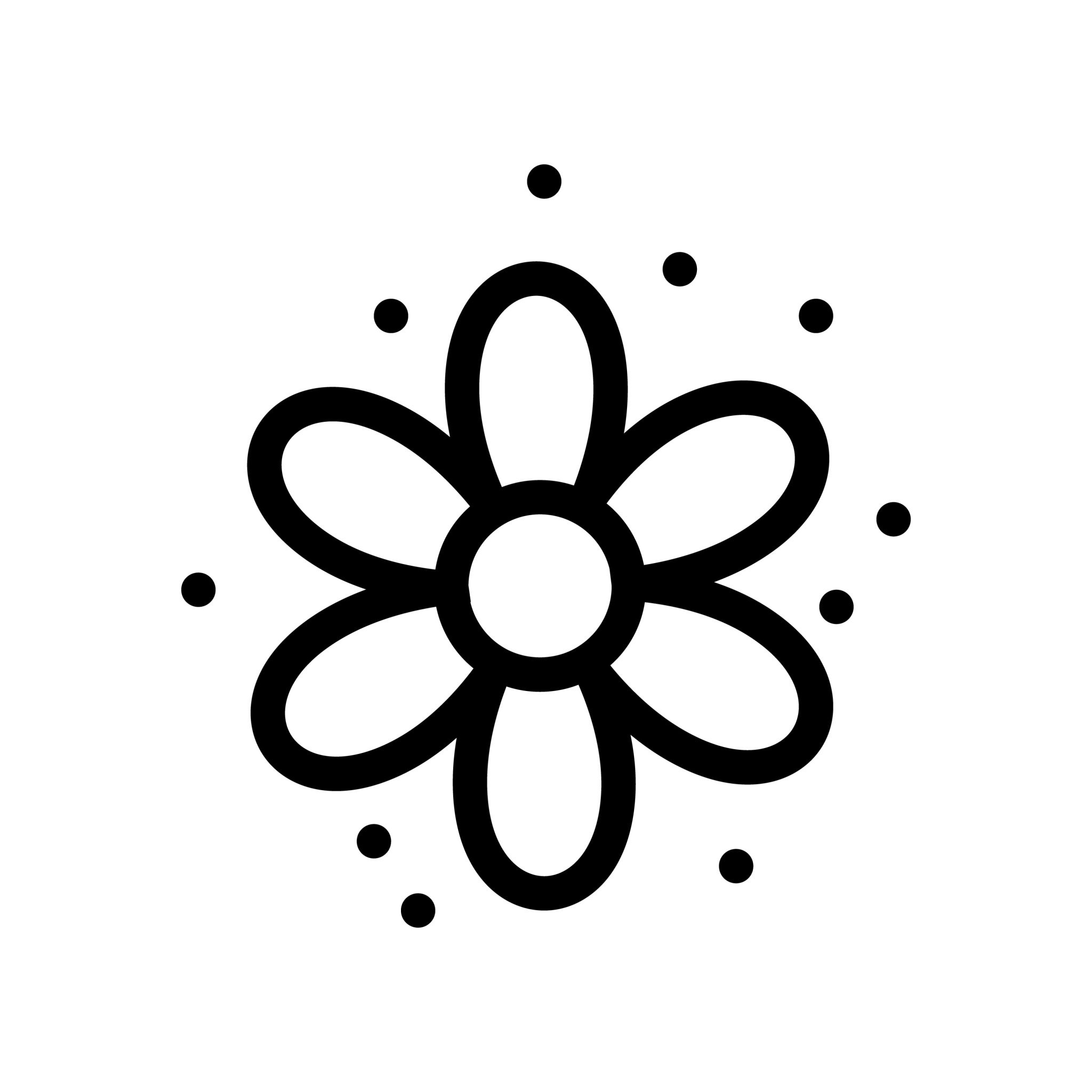 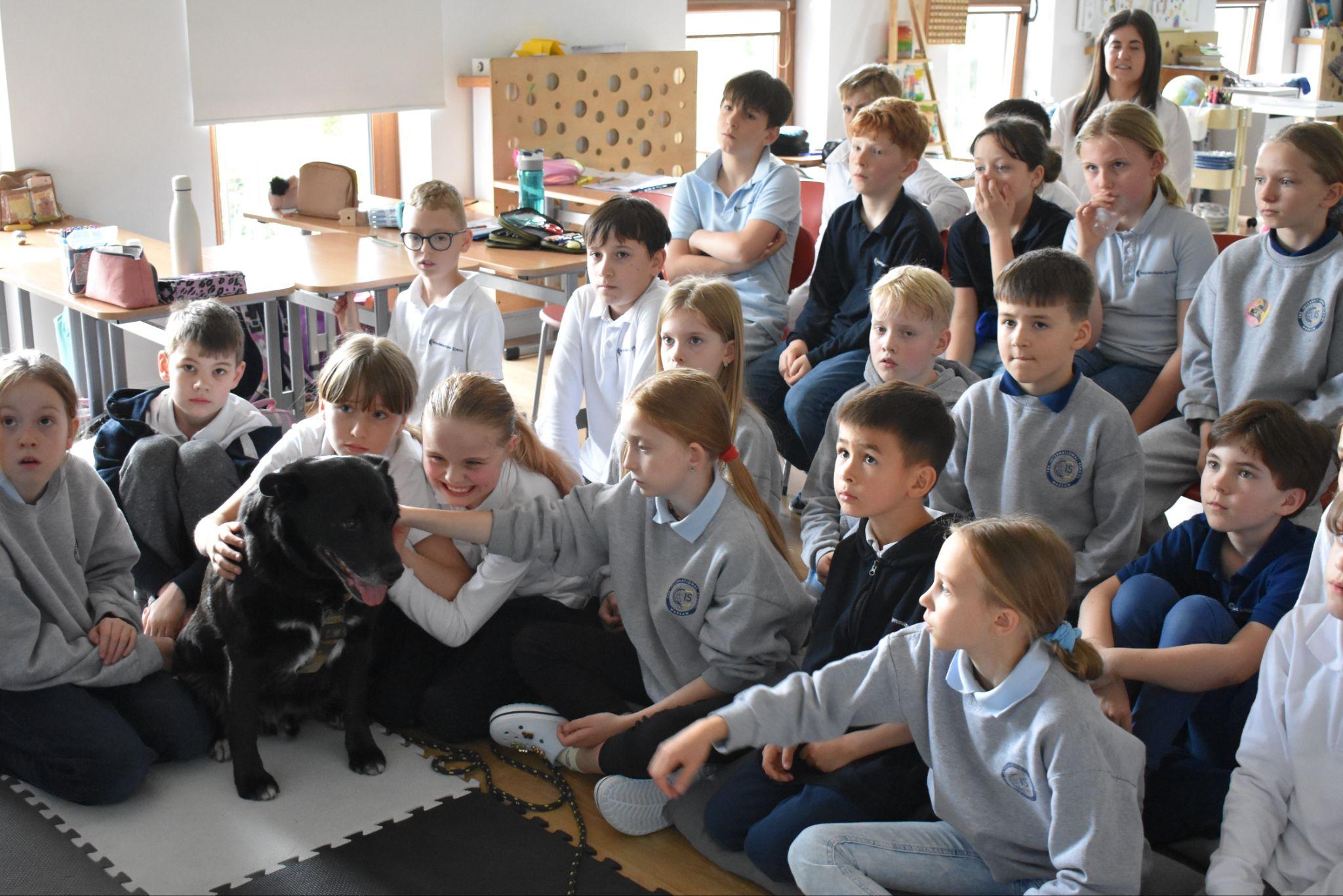 Dog Day
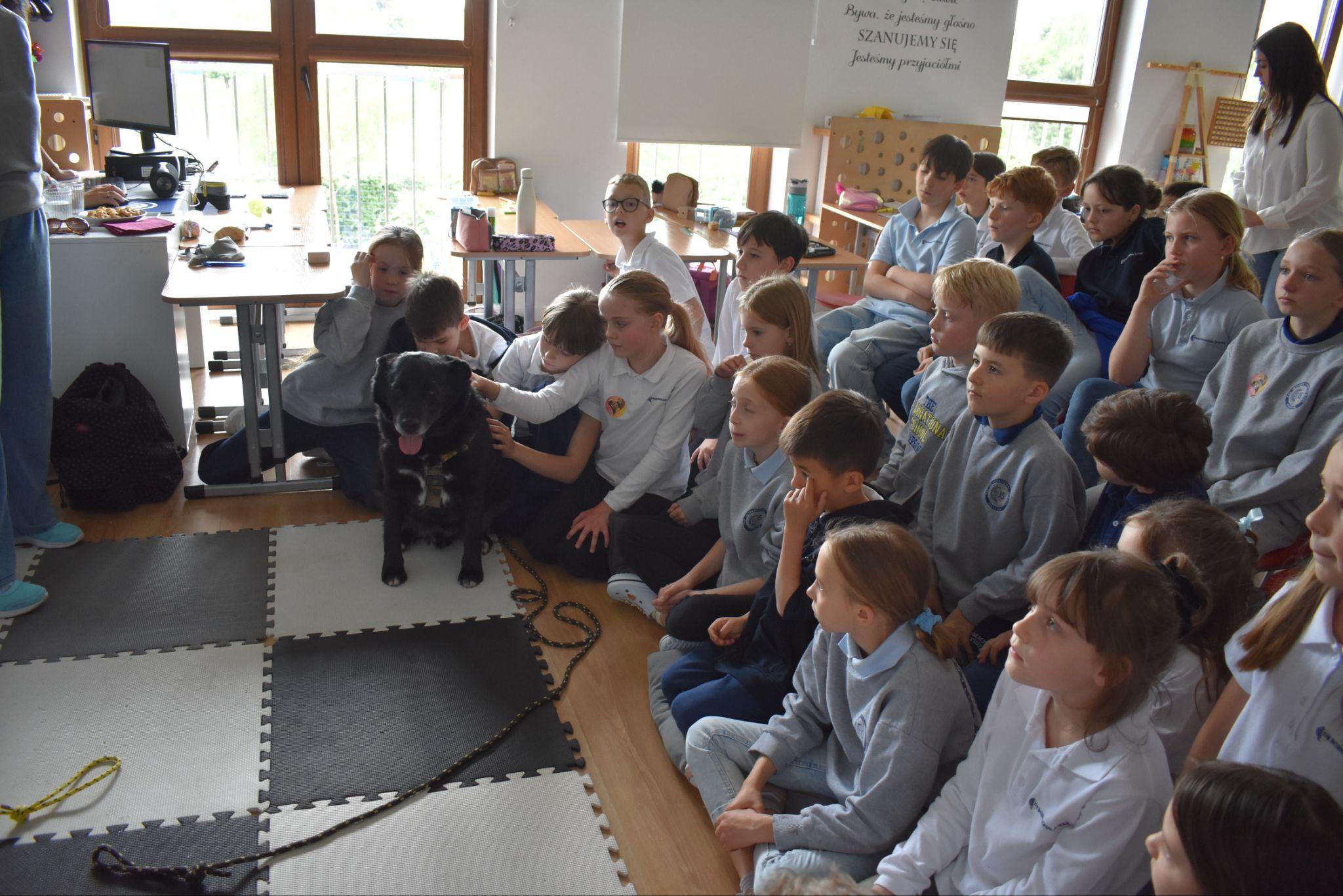 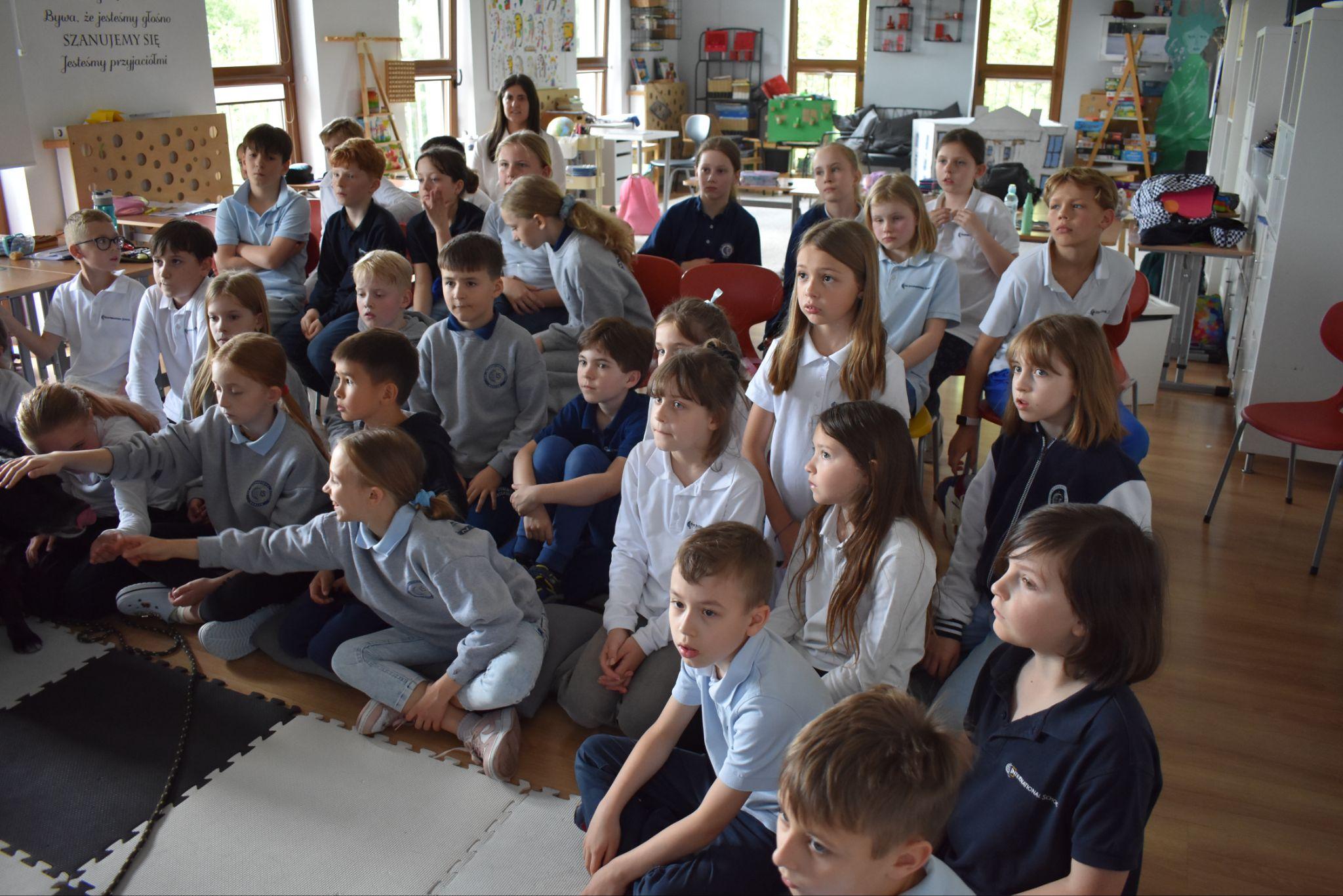 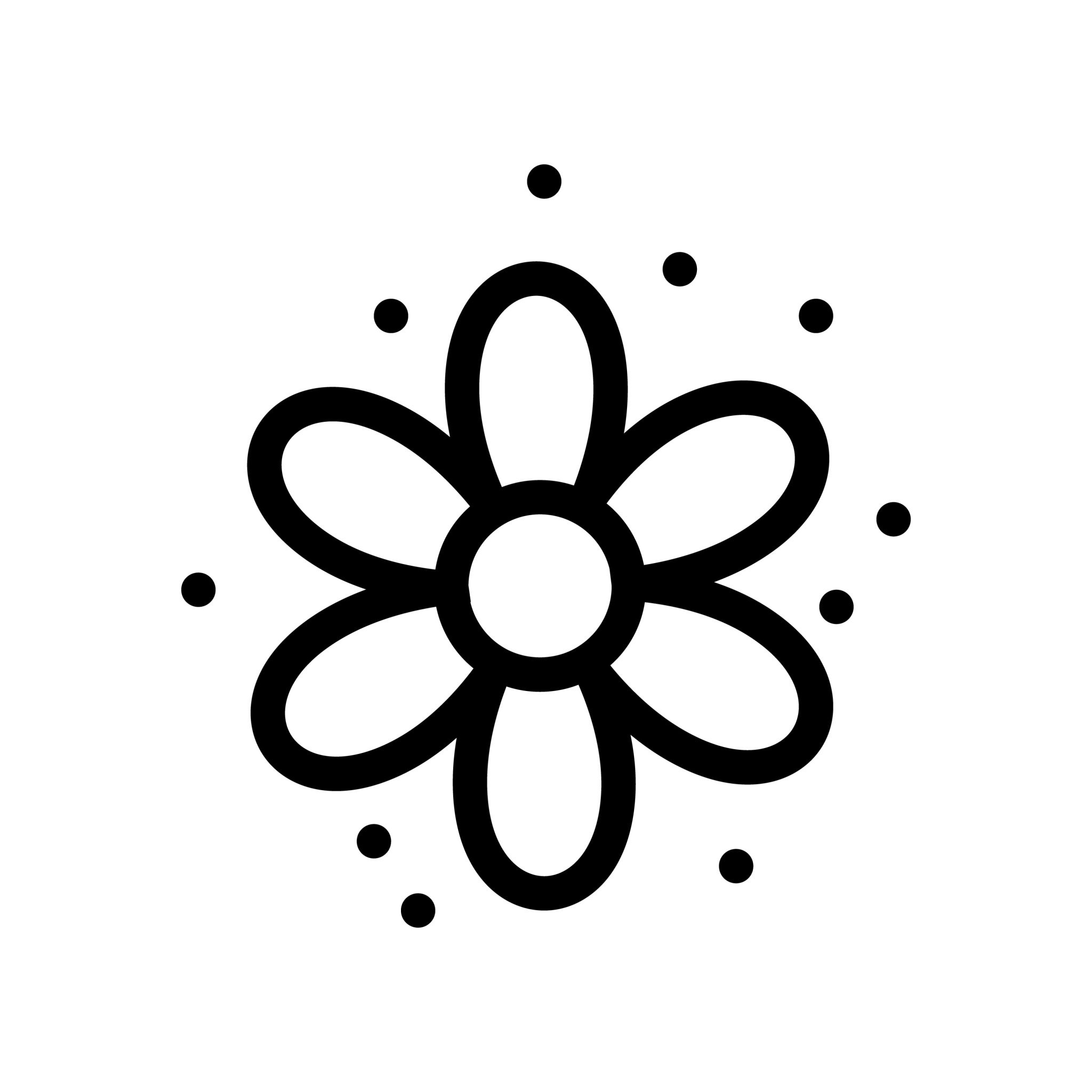 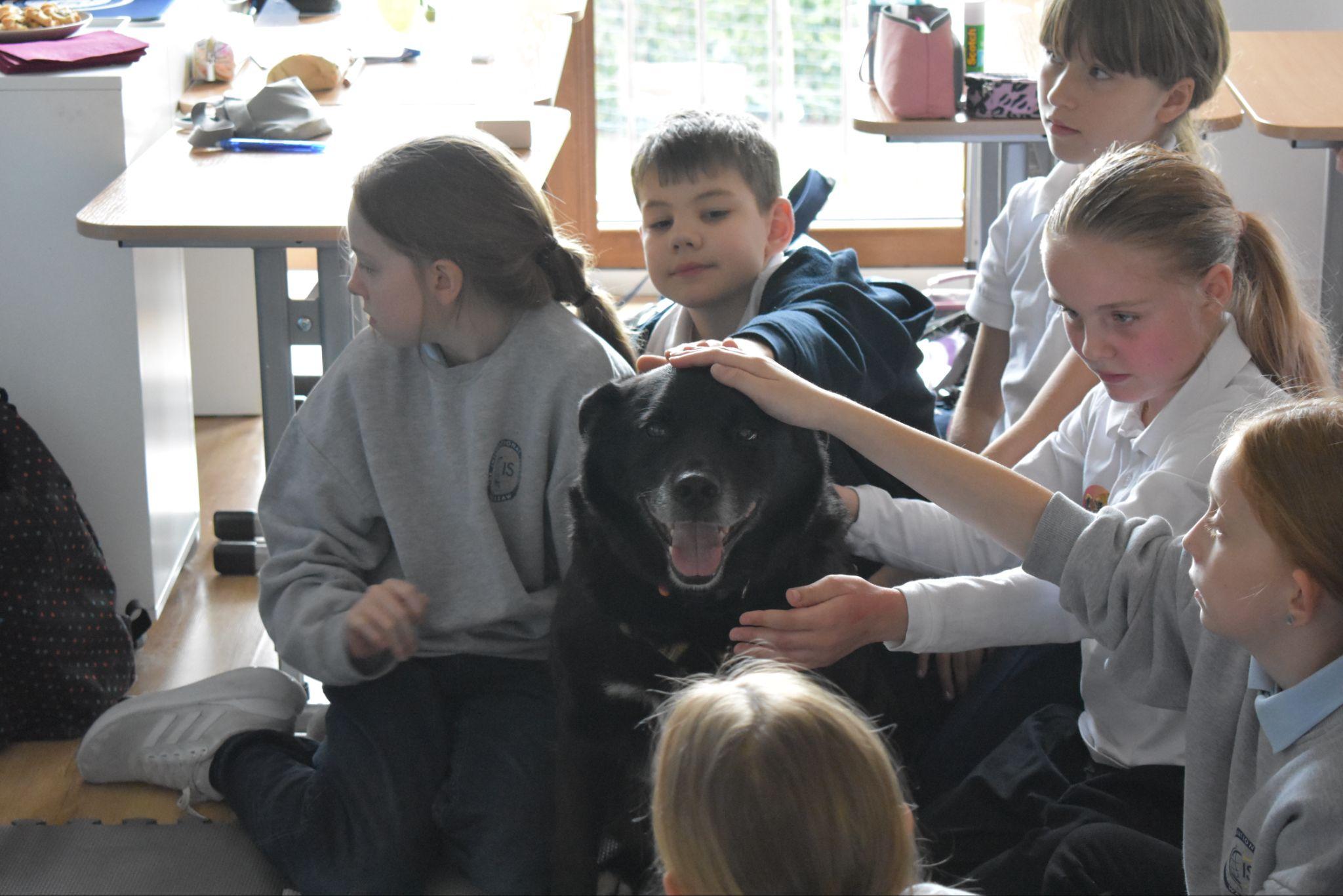 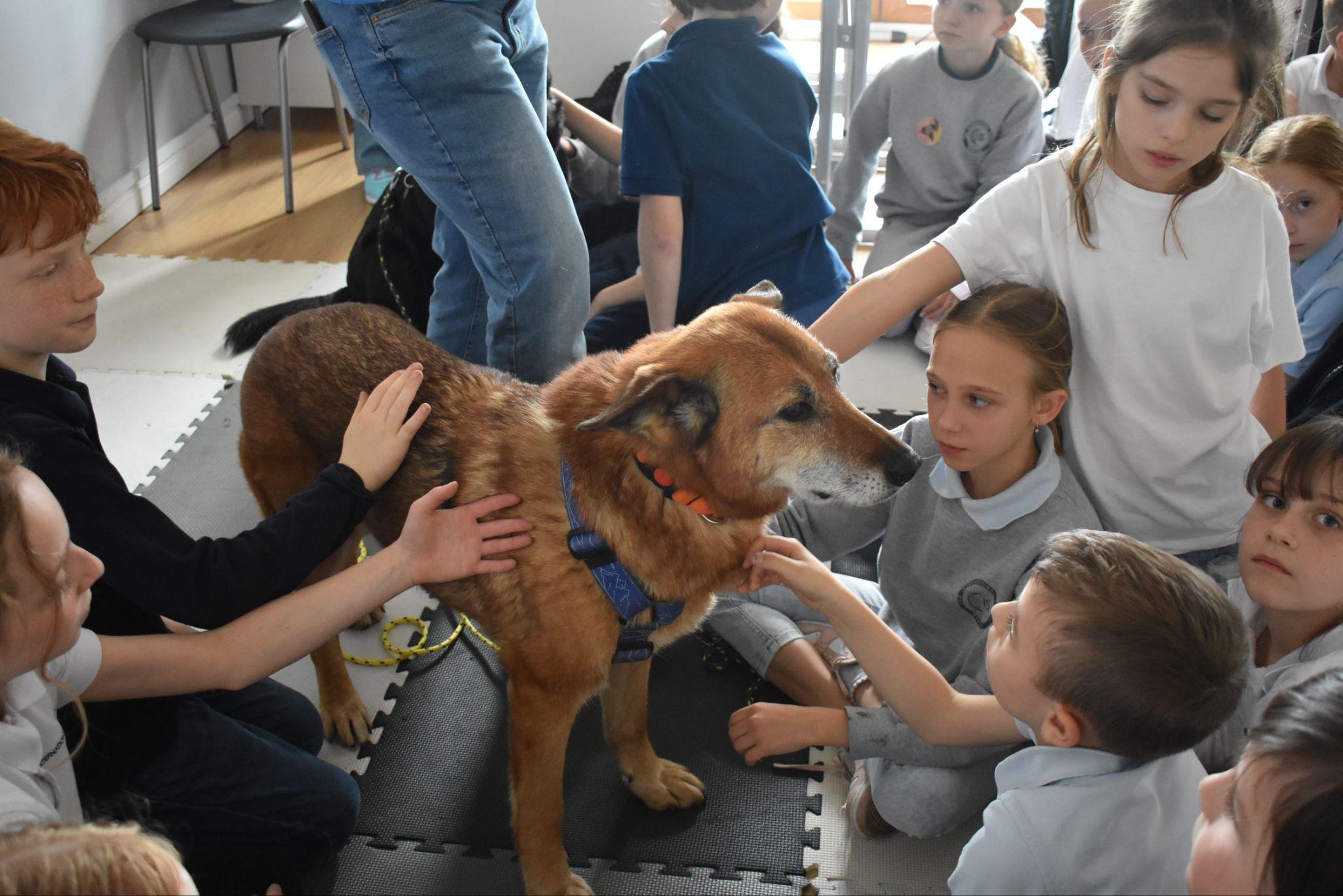 Around the world - Ireland
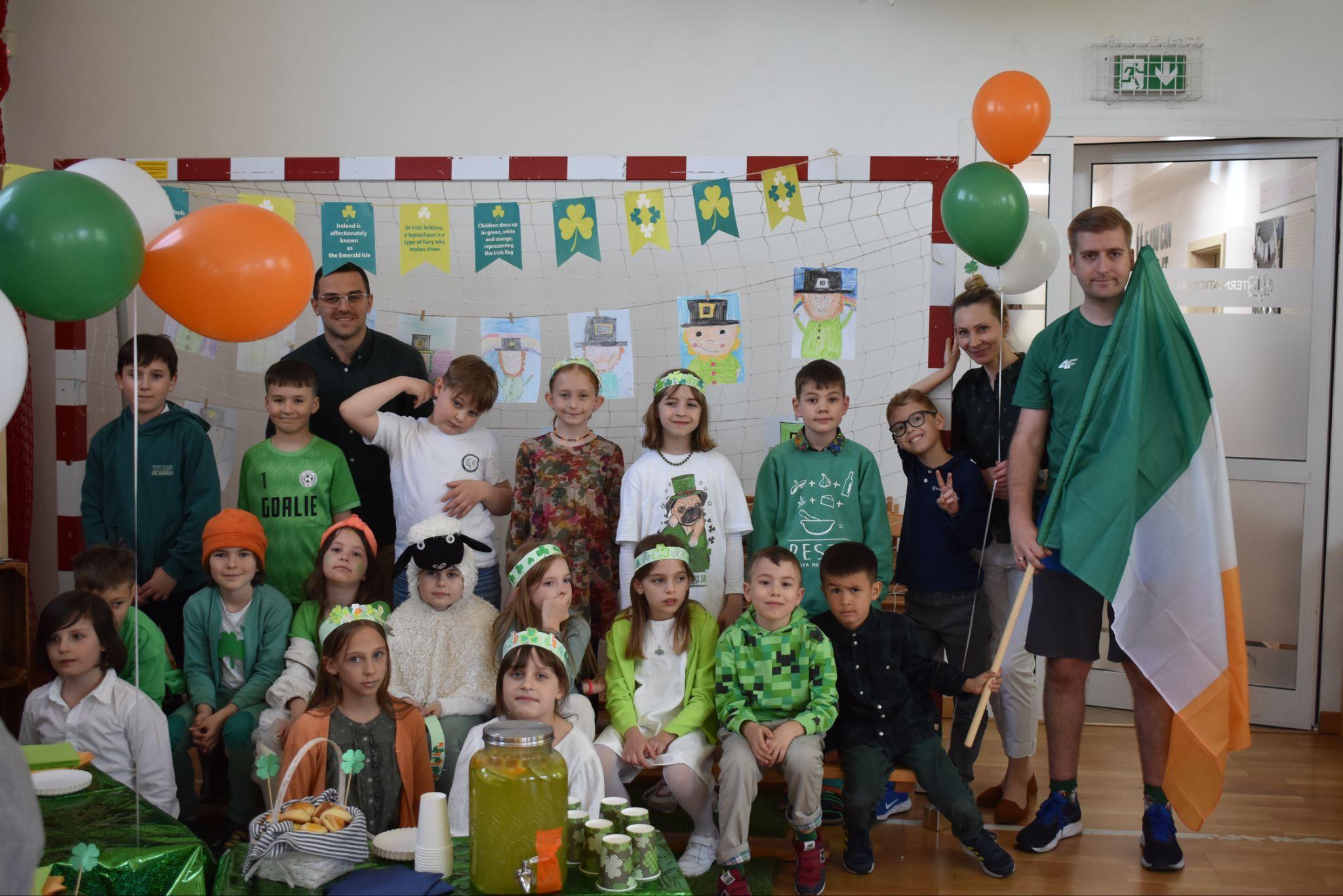 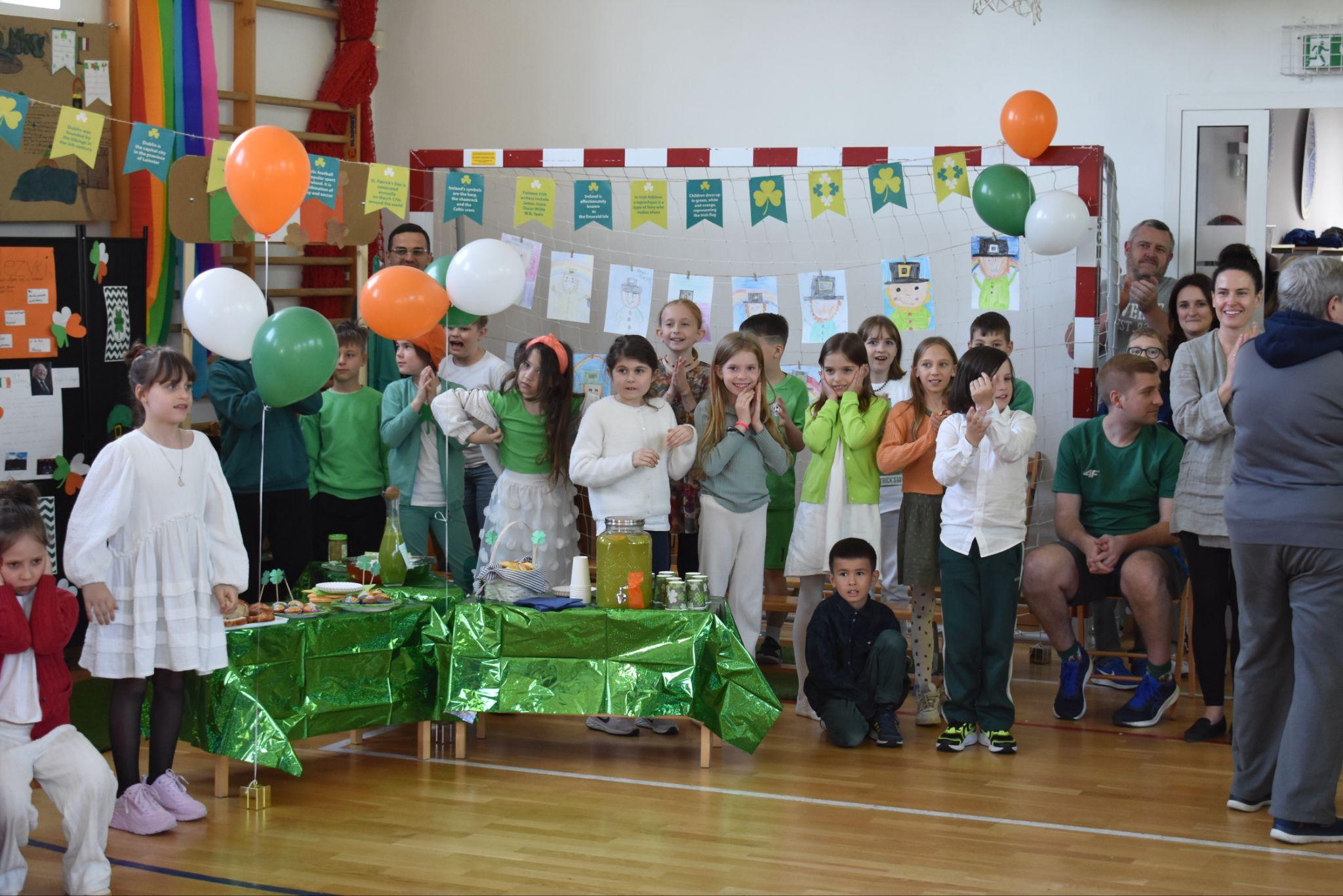 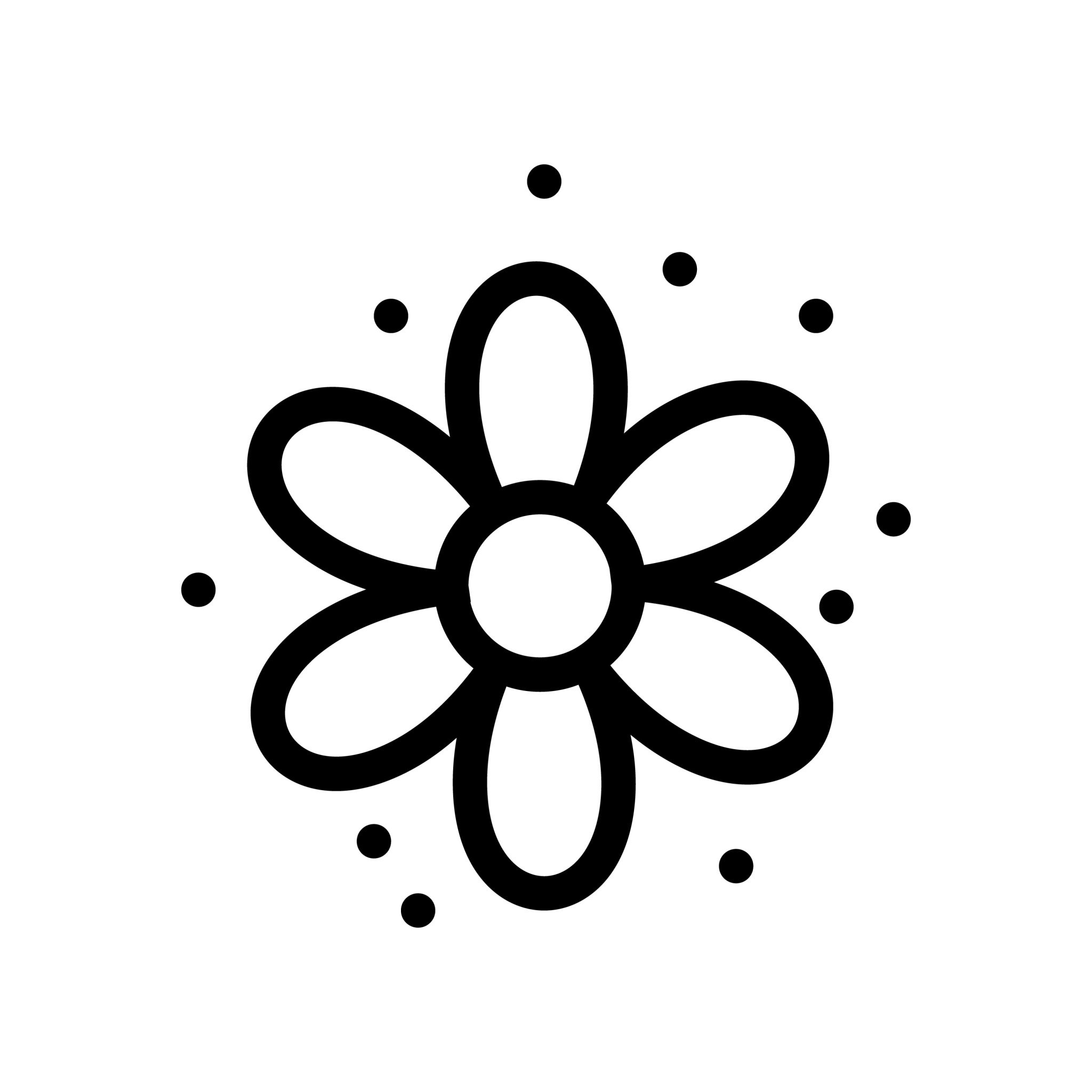 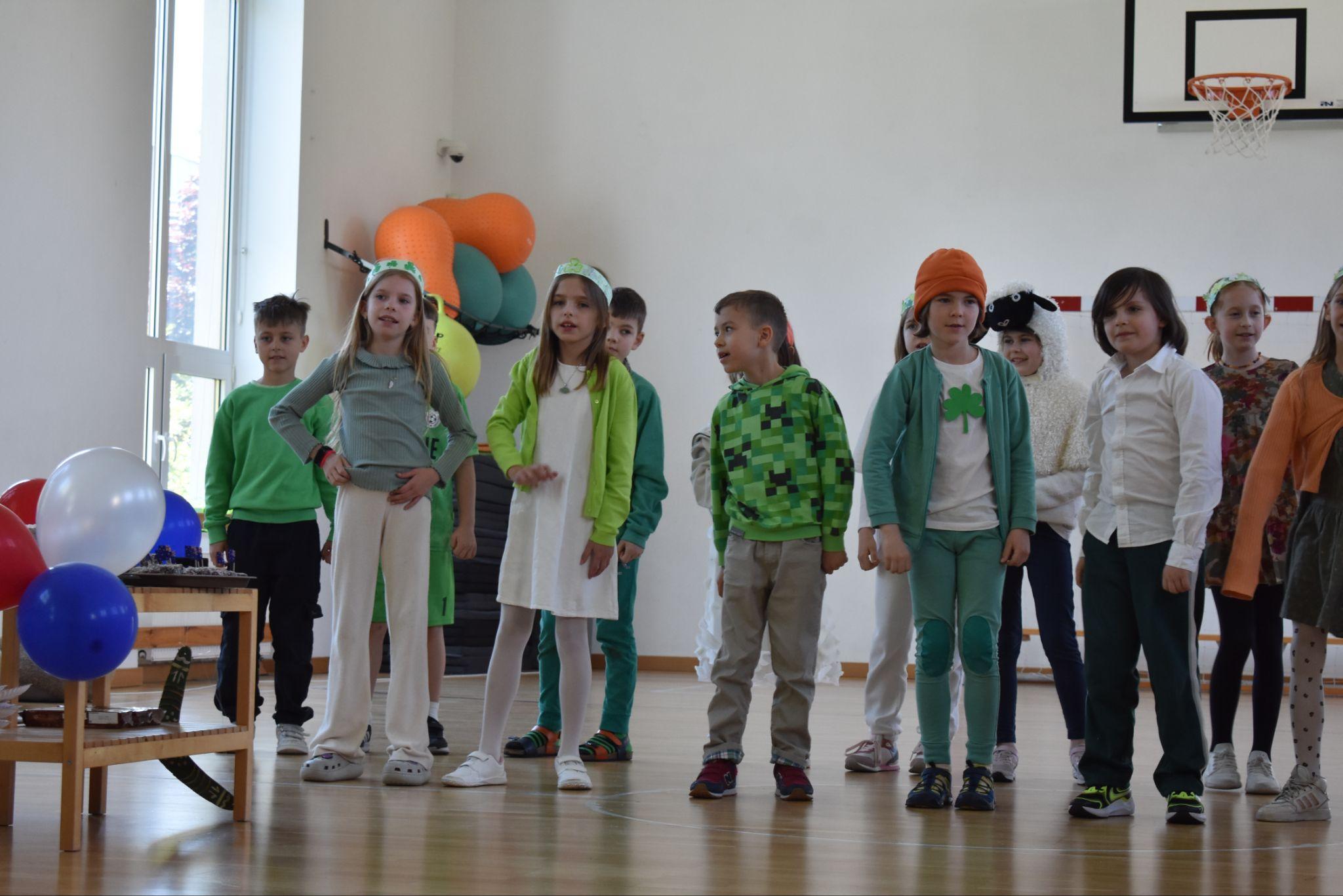 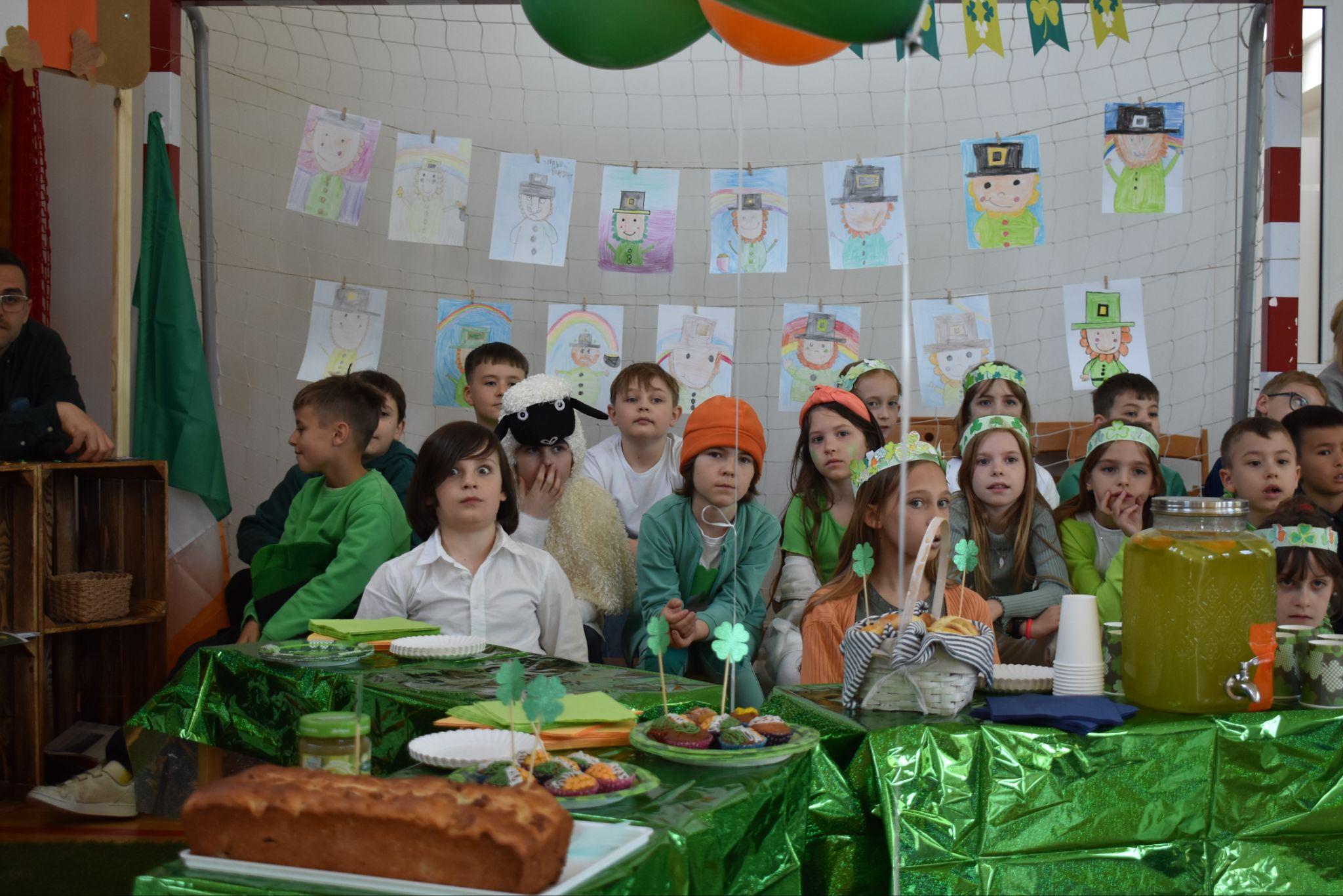 Smart Kids Planet
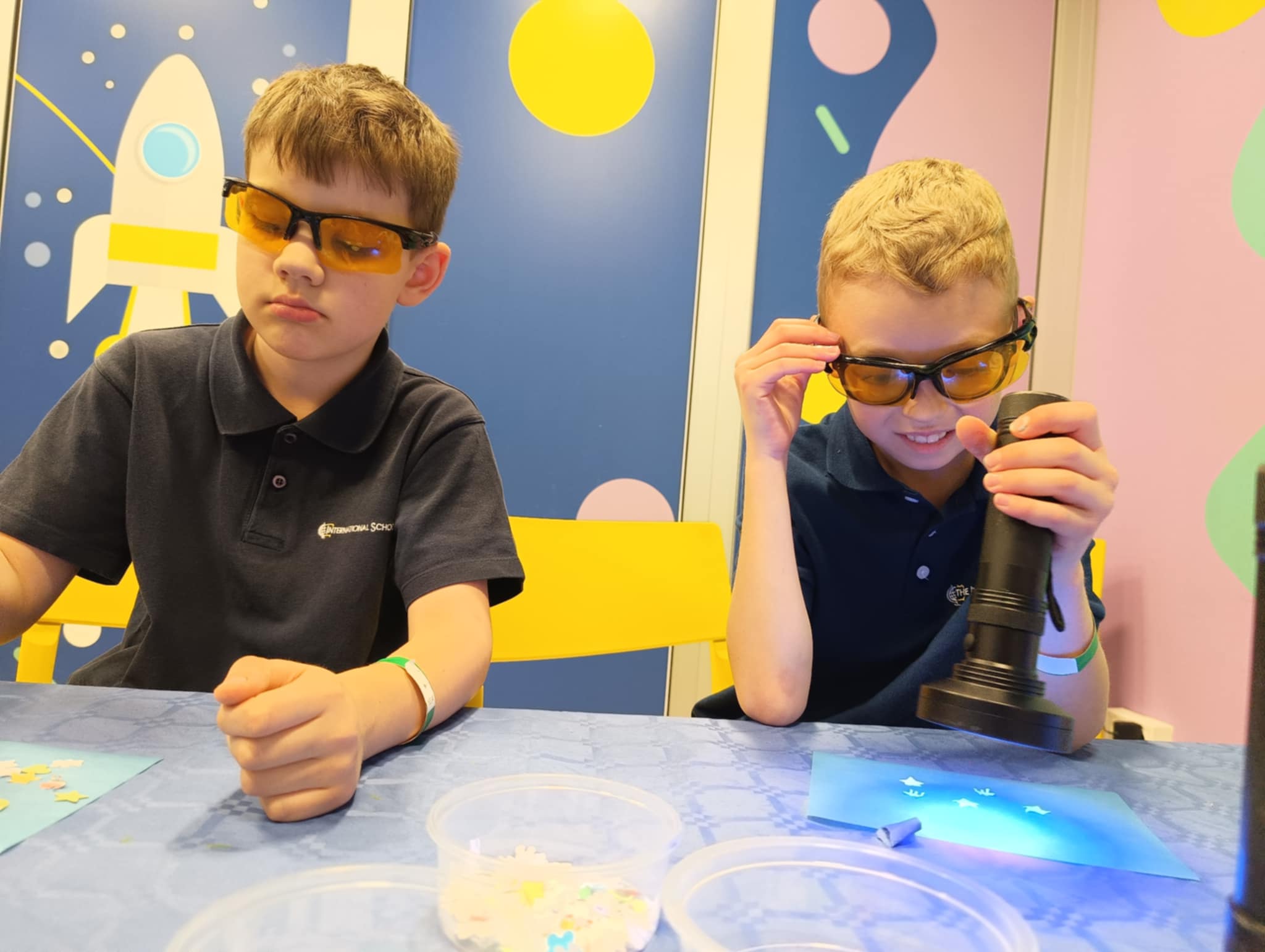 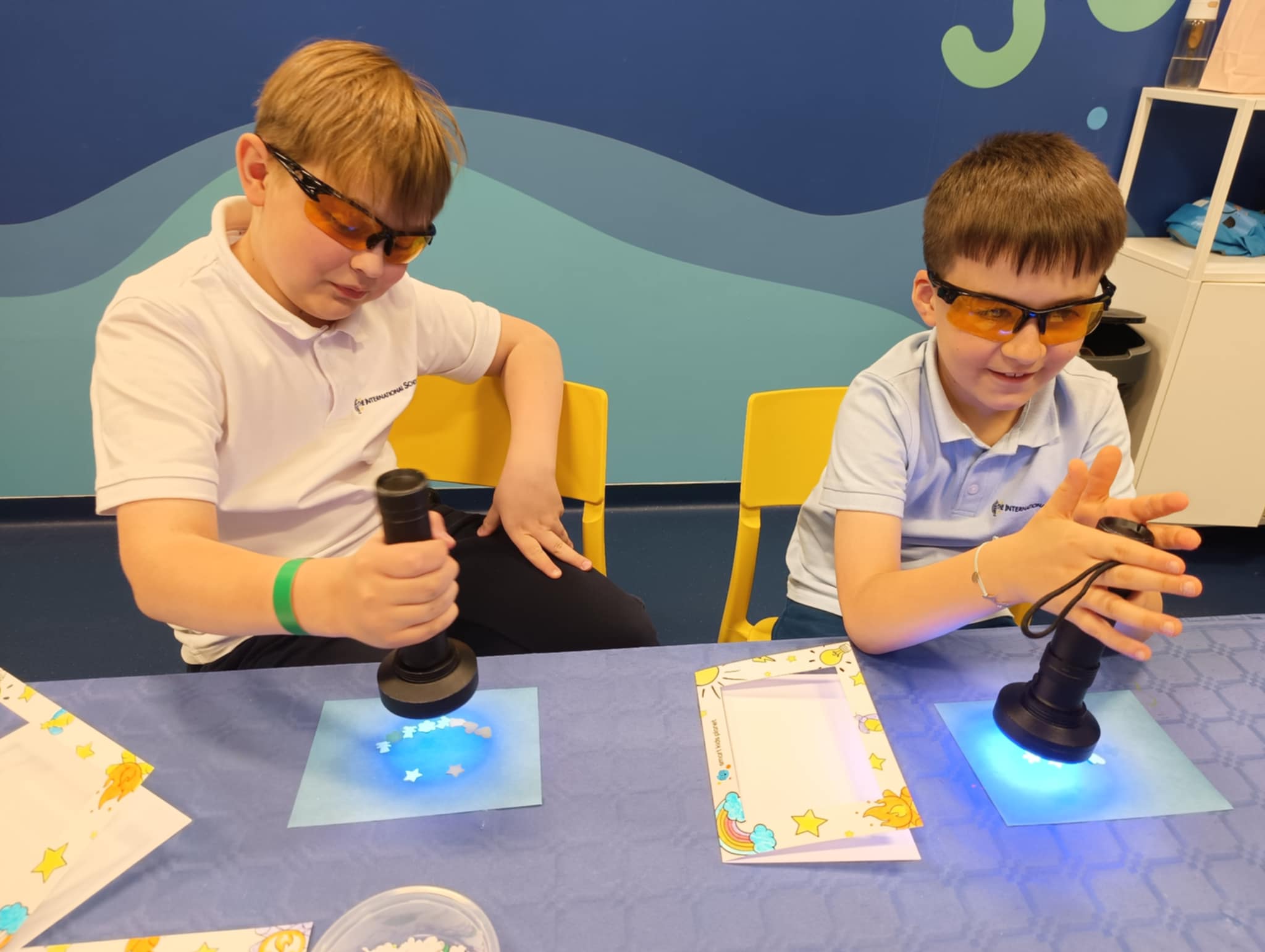 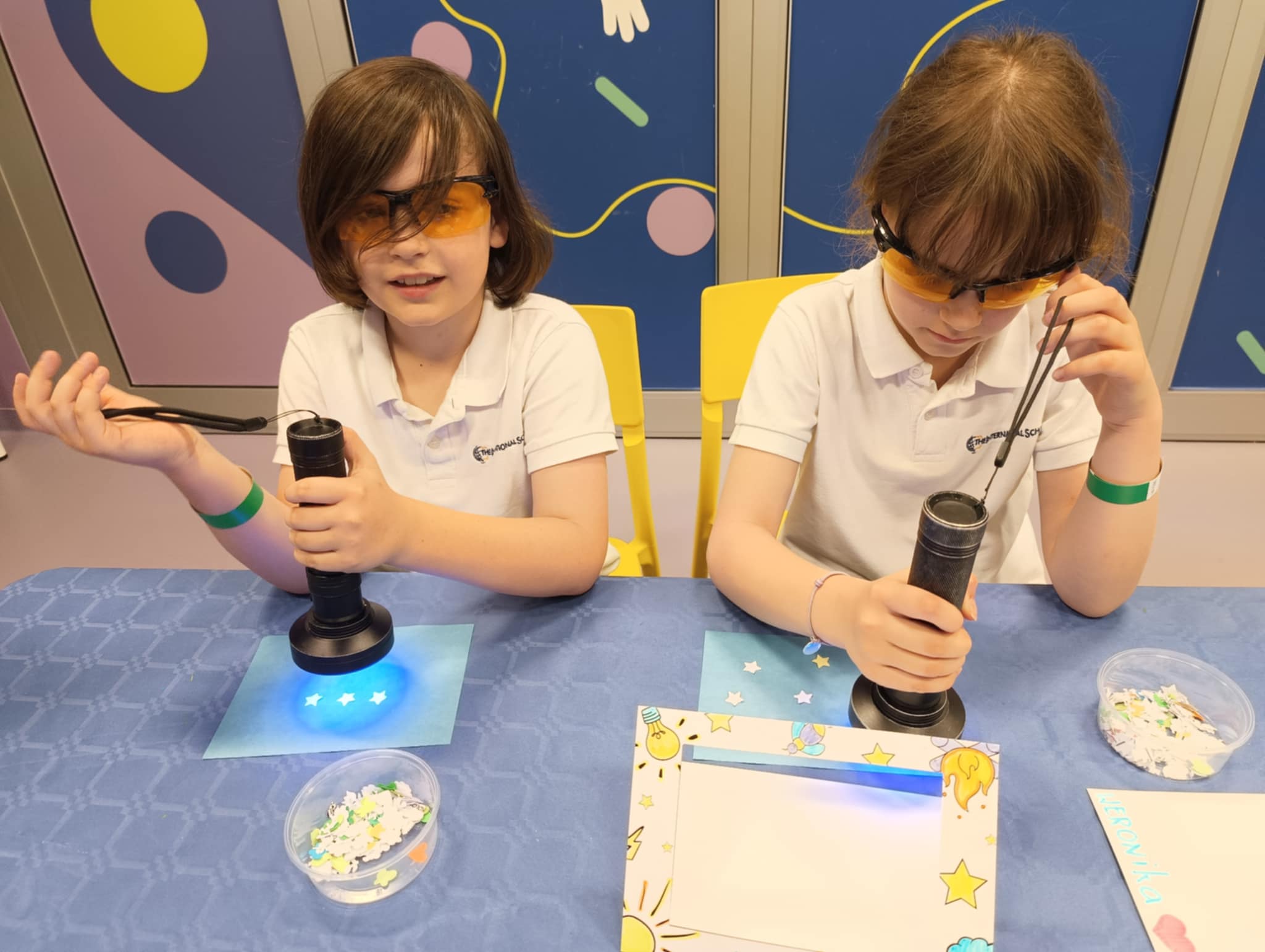 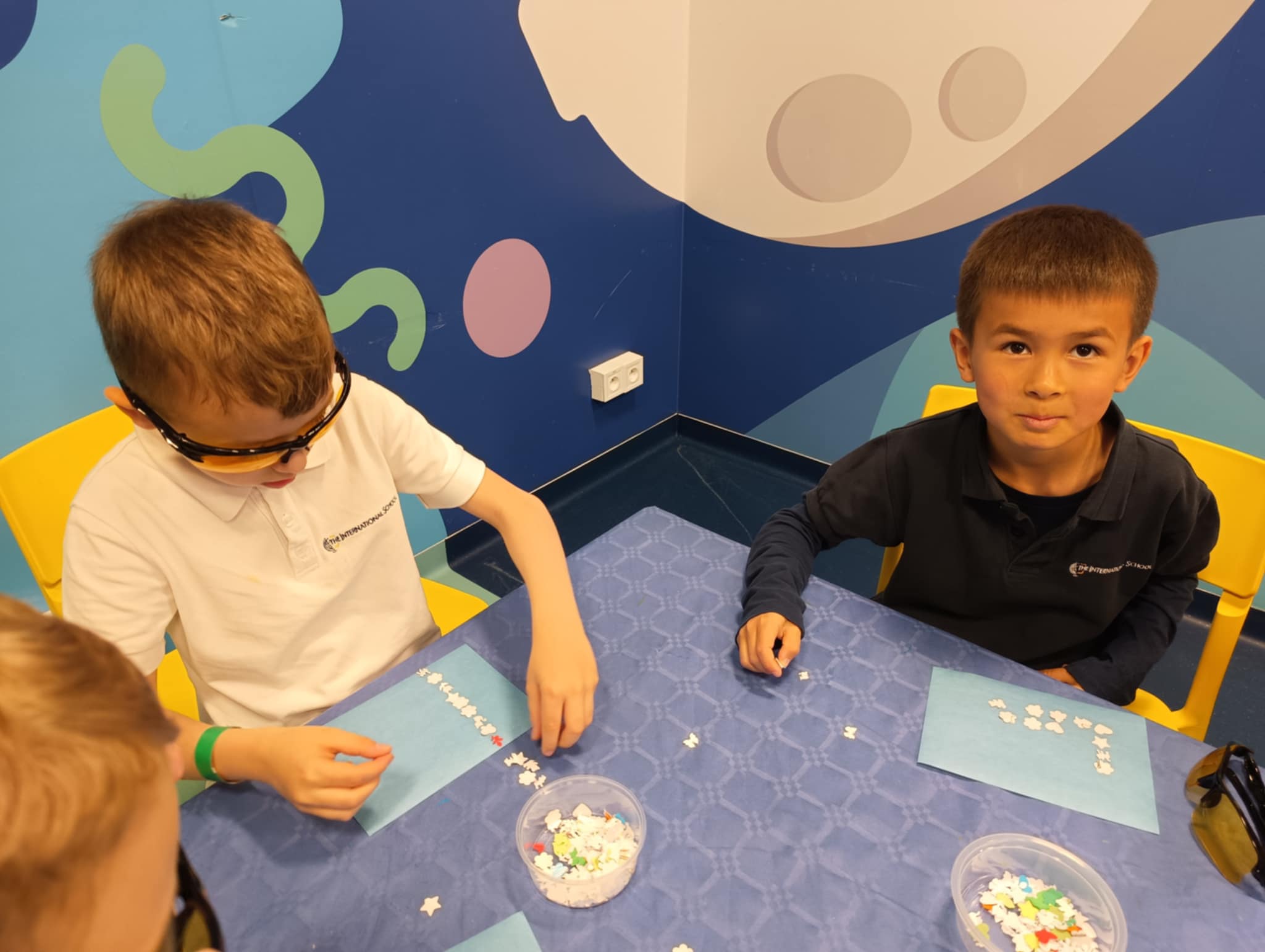 Mother’s day
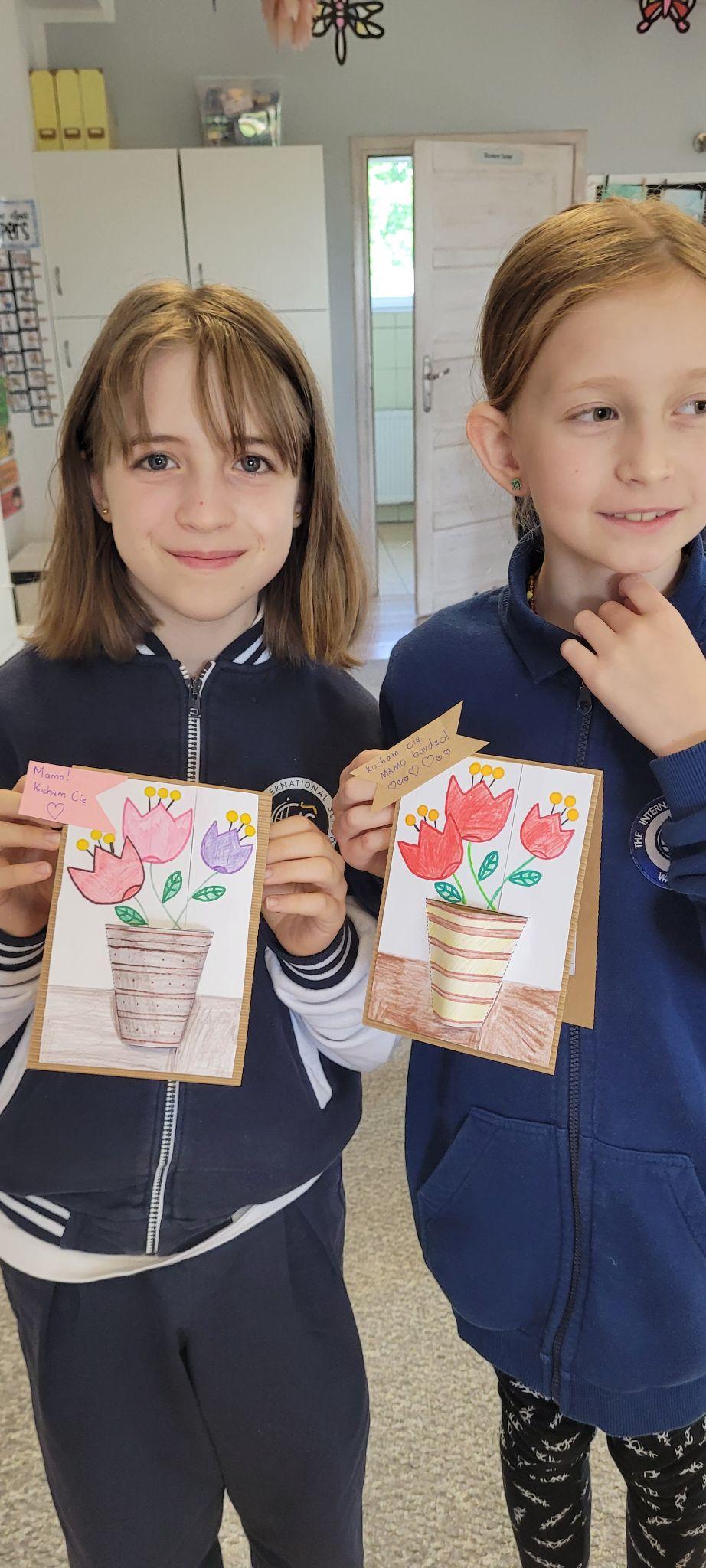 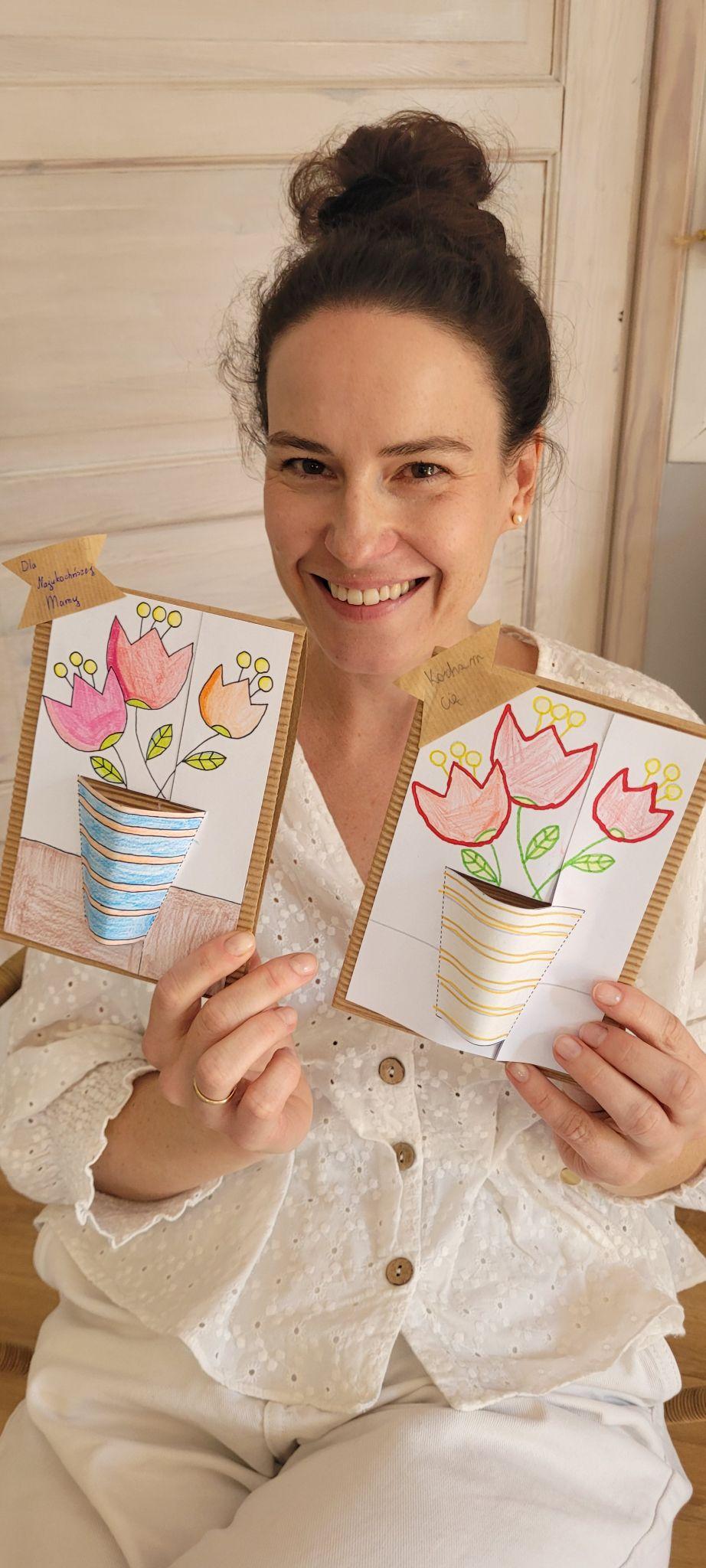 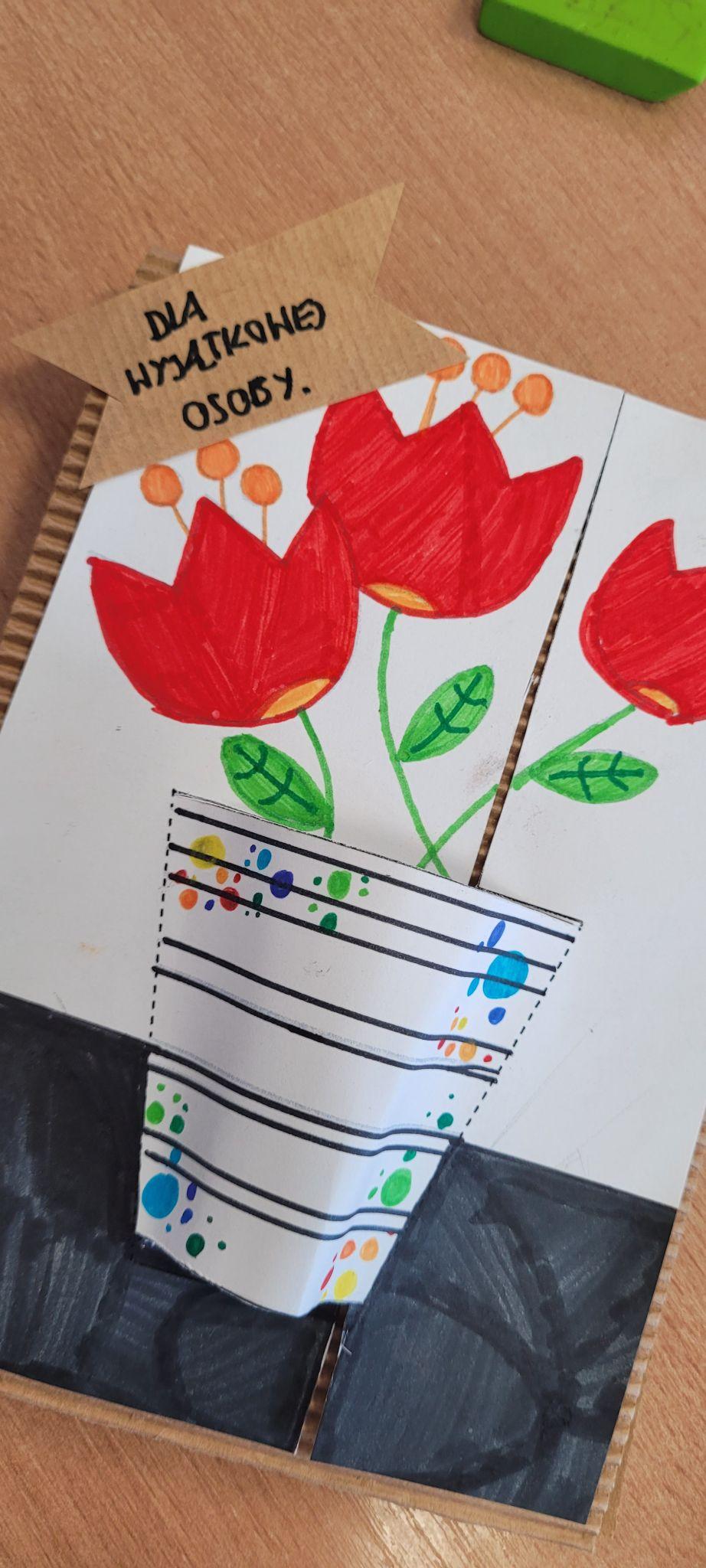 Eco Performance
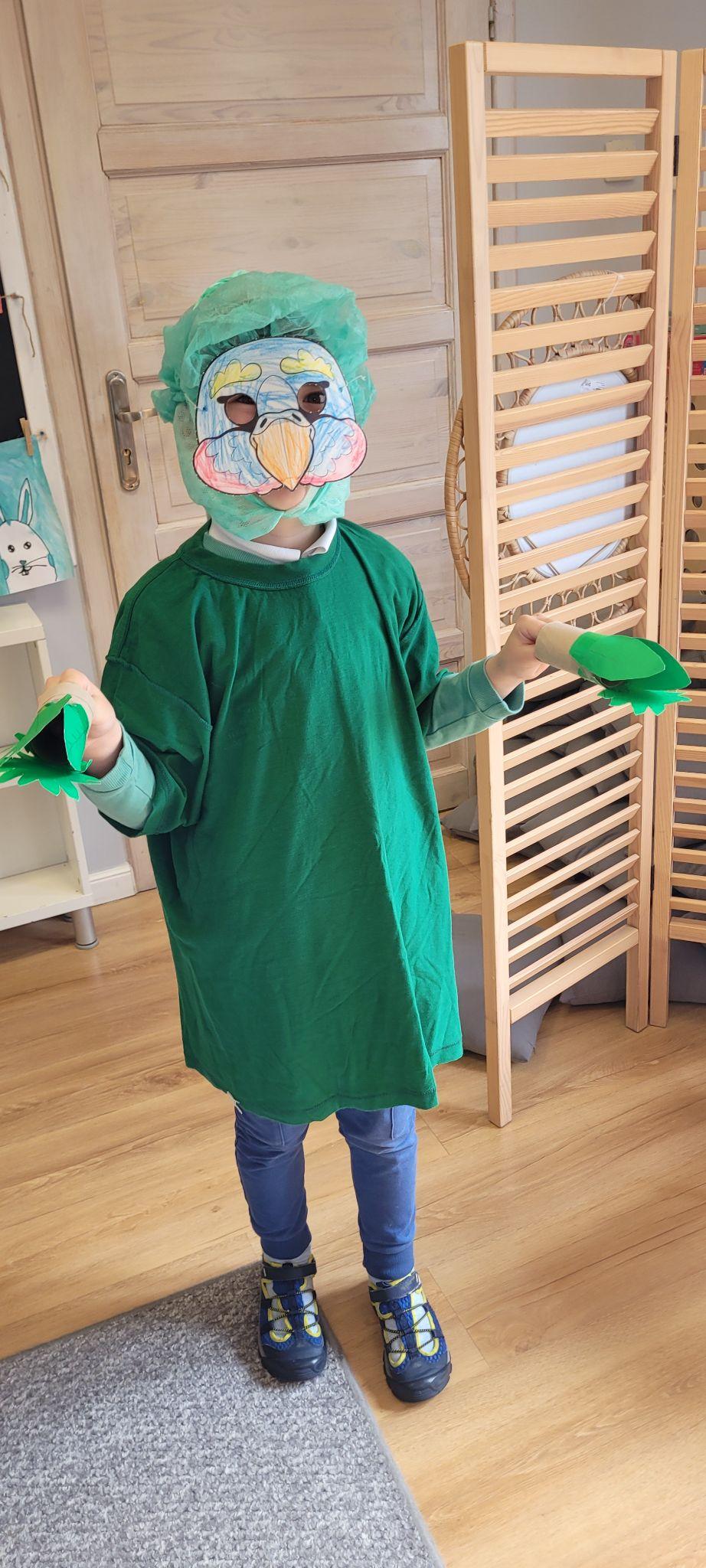 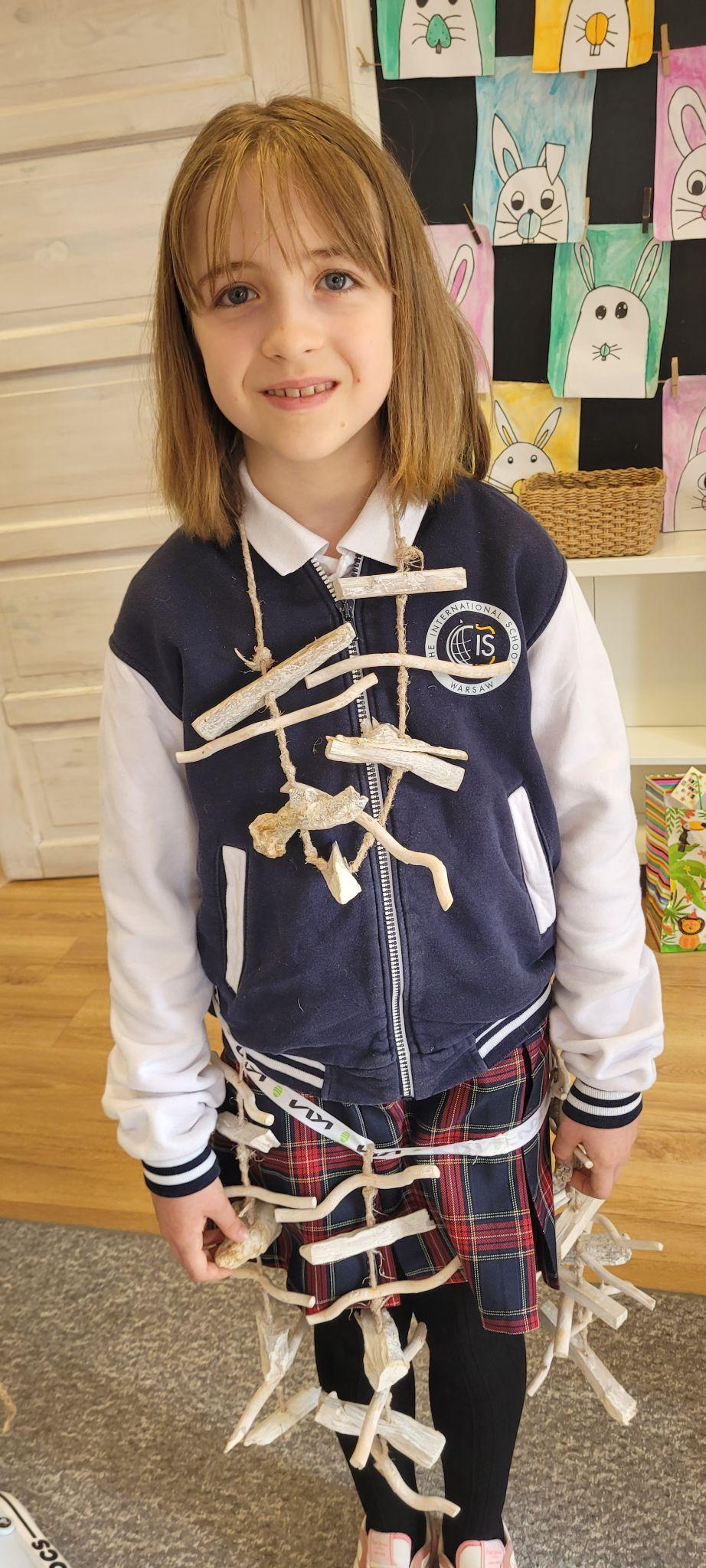 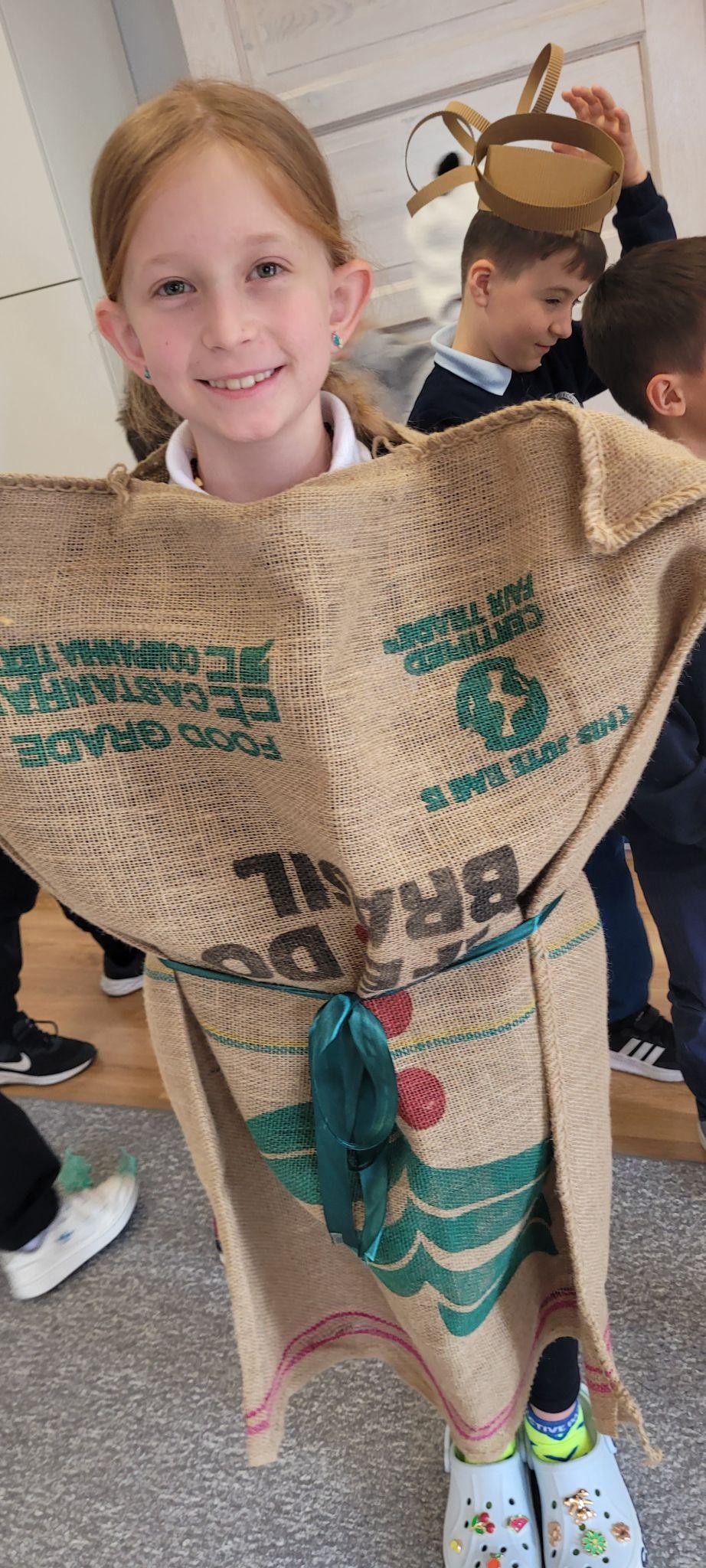 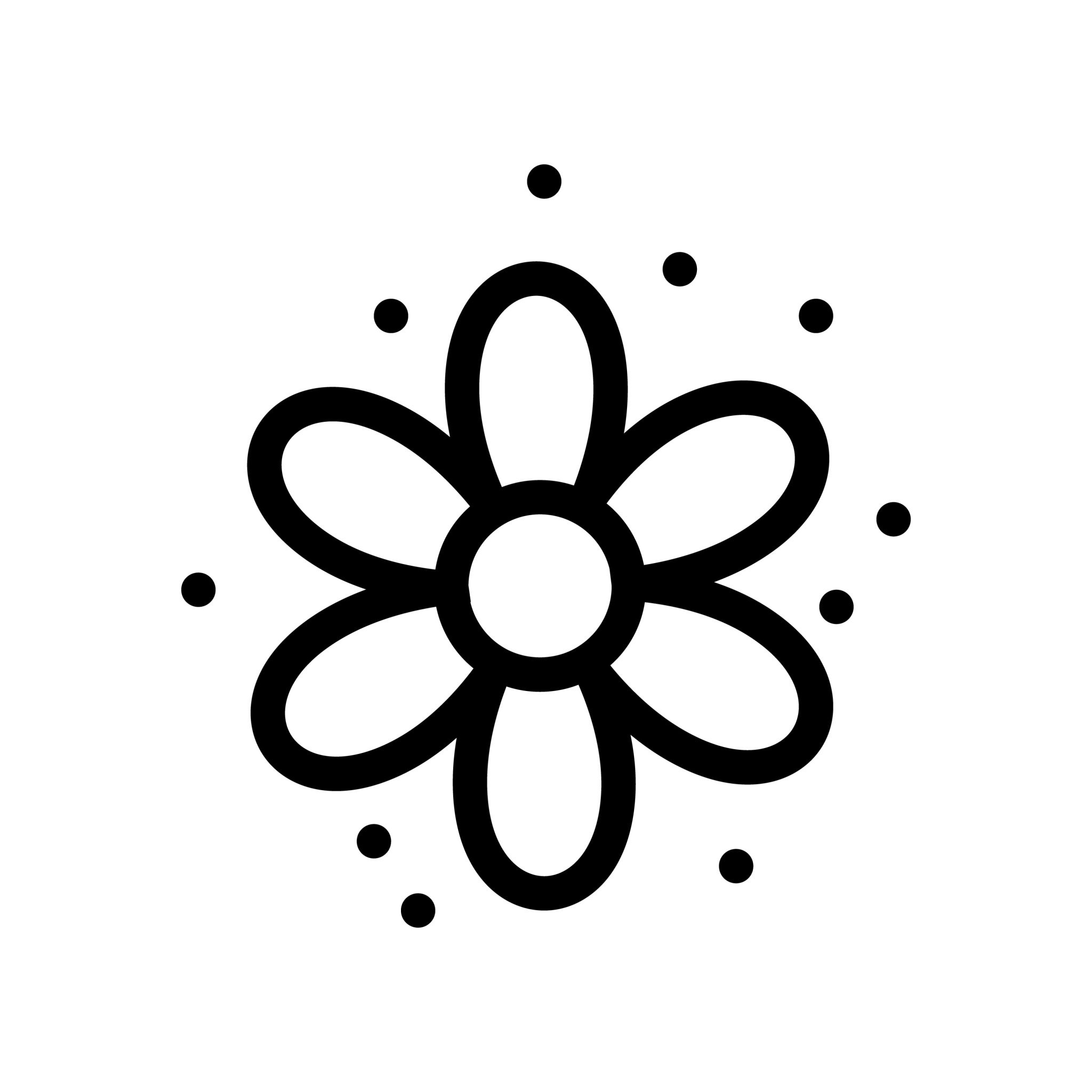 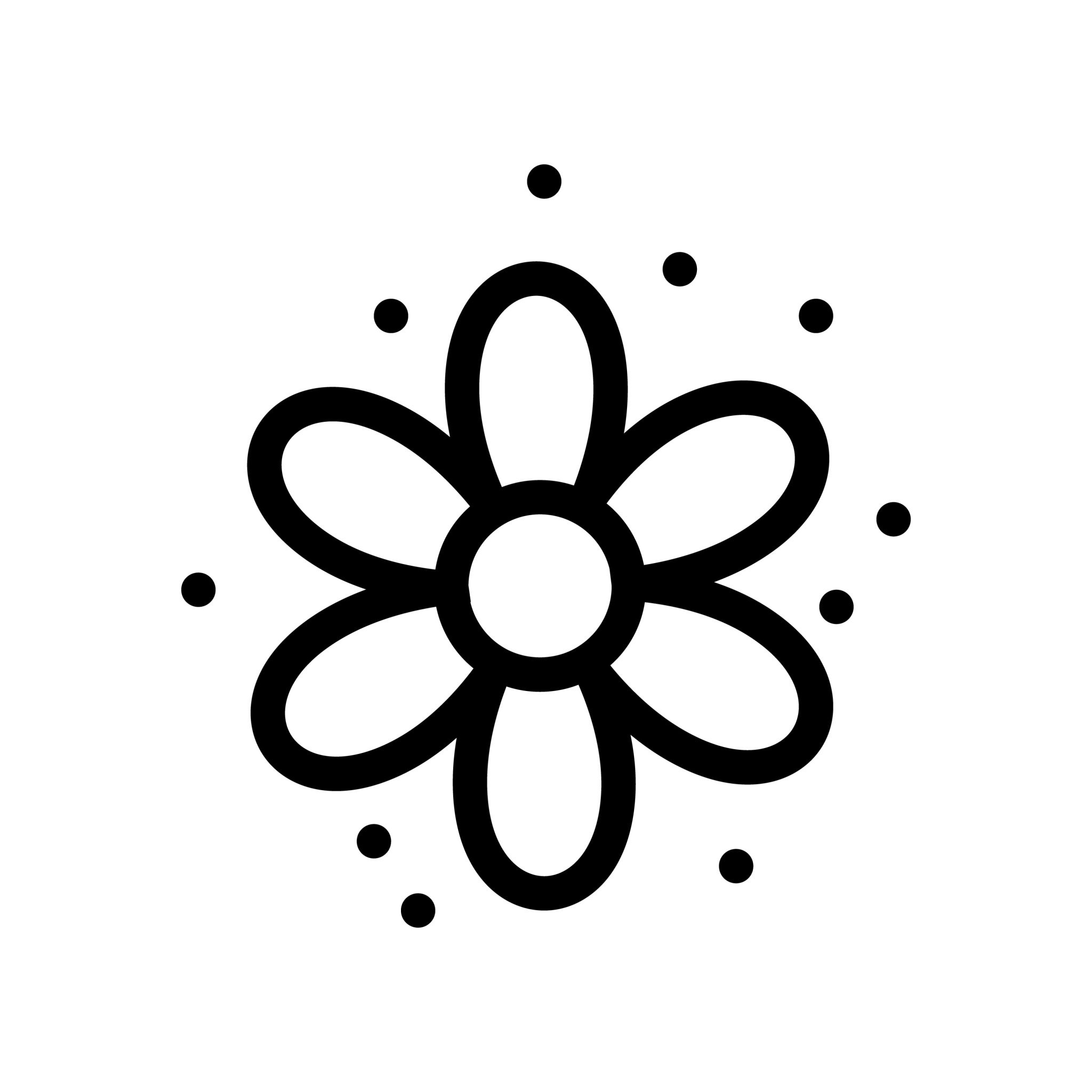 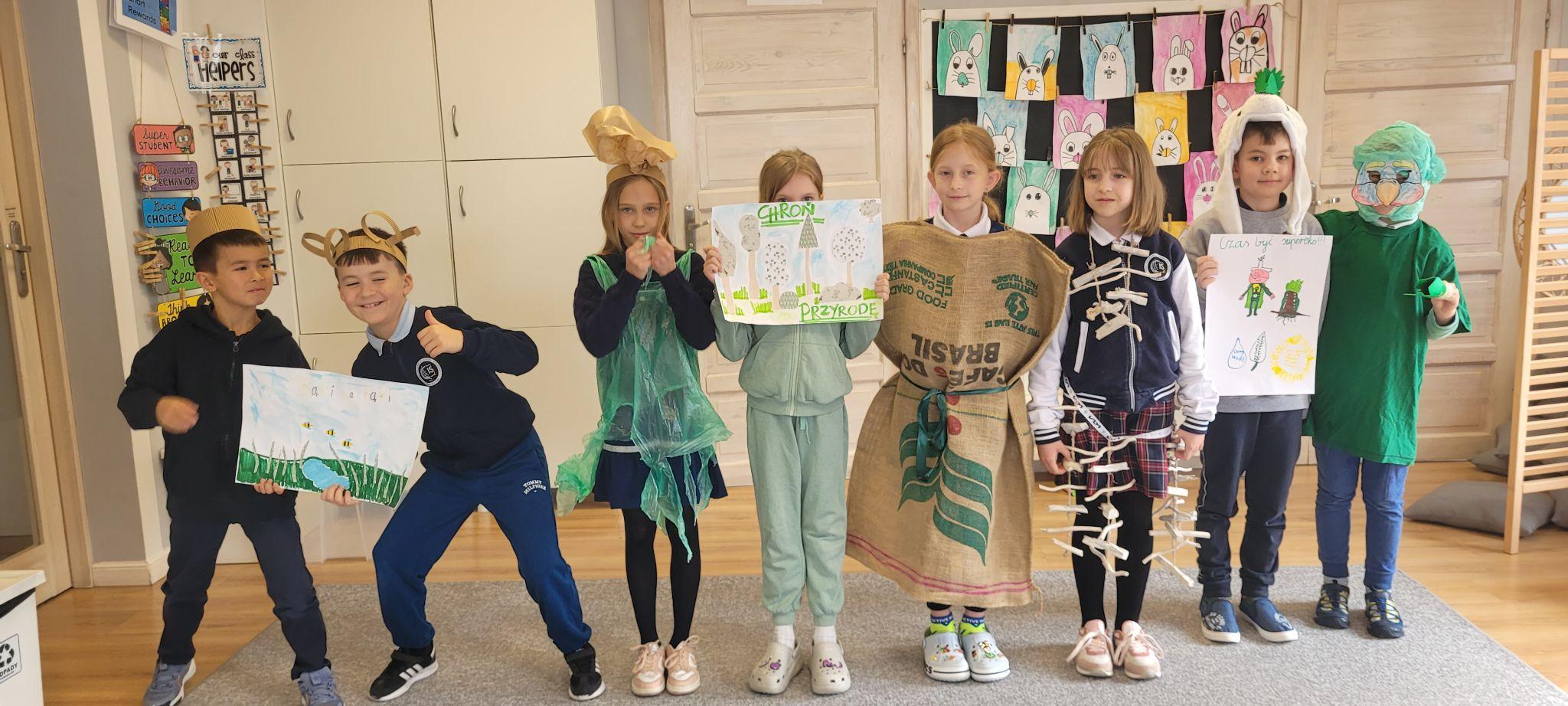